Tsarist and Communist Russia –Alexander II
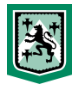 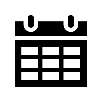 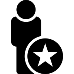 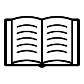 What were the main reforms of Alexander II?
Censorship – relaxation begun as early as 1858
Emancipation – the serfs were ‘freed’ in 1861 (private serfs) and 1866 (state serfs)
Education – the number of schools increased, university curriculums were given more freedom and responsibility for education was taken away from the Church and given to the zemstvo.
Judicial – ‘innocent until proven guilty’ was established, trial by jury and independent juries were introduced.
Local Government – the zemstva (countryside) and dumas (towns) were local councils elected by the people.  They had responsibility for local affairs but had limited powers.
Military – the army was reformed, with conscription of all classes, and a short term of service.

Which areas saw counter-reform after 1866?
Education, censorship and aspects of policing were the main reactionary changes later on.
How did opposition develop?
In 1855, the main opposition threat appeared to be the peasantry.
The emancipation caused initial riots (647 recorded incidents, probably many more).
However, the peasantry seemed to calm down after this, and didn’t prove a major threat for the rest of the reign.
The problem for Alexander II really came from members of the upper classes.  Ex-students, having been exposed to radical ideas, started to form revolutionary groups in the 1870s.  These started with the Narodniks, but by the late 1870s terrorist groups had formed such as the Peoples’ Will.
More moderate opposition came from Westernising nobles who wanted more reform in Russia.
Were his views popular?